Ratschläge geben
Savjetovati
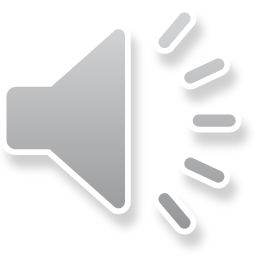 Welche Ratschläge gibst du den Schülern?Koje savjete ćeš dati učenicima?Gib die Ratschläge indem du die Sätze im Imperativ und mit dem unpersönlichen Pronomen man bildest.Daj savjete tako da napišeš rečenice u imperativu i sa neodređenom zamjenicom man.
Pass auf! Pazi! 
Imperativ im Plural endet auf die Endung –t. Imperativ u množini završava na  nastavak –t. 
Treibt Sport. Geht ins Kino.
Die Schüler sagen: Wir sind frech. Wir passen in der Stunde nicht auf und wir ärgern die Lehrer.
 Seid nicht so frech. Man ist nicht frech.
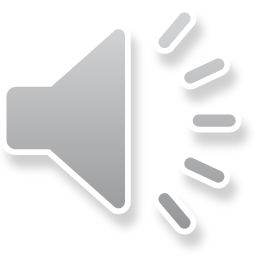 Welche Ratschläge gibst du Herrn Weber?Koje savjete ćeš dati gospodinu Weberu? Gib die Ratschläge indem du die Sätze im Imperativ und mit dem unpersönlichen Pronomen man bildest.Daj savjete tako da napišeš rečenice u imperativu i sa neodređenom zamjenicom man.Schreibe die Hausaufgabe in Word und schicke sie mir in Yammer bis 26.10.2020.
Pass auf! Pazi! 
Imperativ endet auf die Endung –en. Imperativ osobi iz štovanja završava na  nastavak –en te navodimo osobu Sie. 
Treiben  Sie  Sport. Gehen Sie ins Kino.
Herr Weber sagt: Ich bin zu streng. Ich gebe zu viele Hausaufgaben auf und ich komme immer zu spät. 
 Seien Sie nicht zu streng. Man ist nicht zu streng.
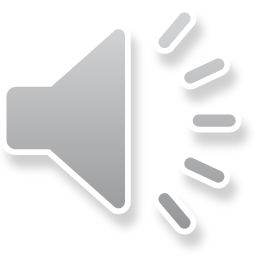